Заголовок(тема презентации)
Подзаголовок
Шрифт Arial
Заголовок слайда
Текст и иллюстративный материал. Шрифт Arial Narrow. Выравнивание по левому краю или по ширине. Абзацный отступ при необходимости. Размер шрифта – в зависимости от наполнения слайда.
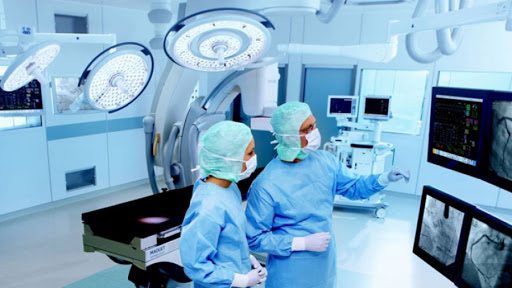